Entity Relationship (ER) Model in DBMS
Presented By
এই Lesson এ কি শিখব?
Entity Relationship Model?
Symbols for Entity Type
Relationship Type and Relationship Set
E-R MODEL
A basic ER model is composed of entity types (which classify the things of interest) and specifies relationships that can exist between entities (instances of those entity types).
ER MODEL
Entity
Relationship
Attribute
Weak Entity
Key (Simple & Single valued)
One to Many
Composite
Strong
 Entity
Many to One
Multivalued
Many to Many
Derived
E-R MODEL (Cont’d)
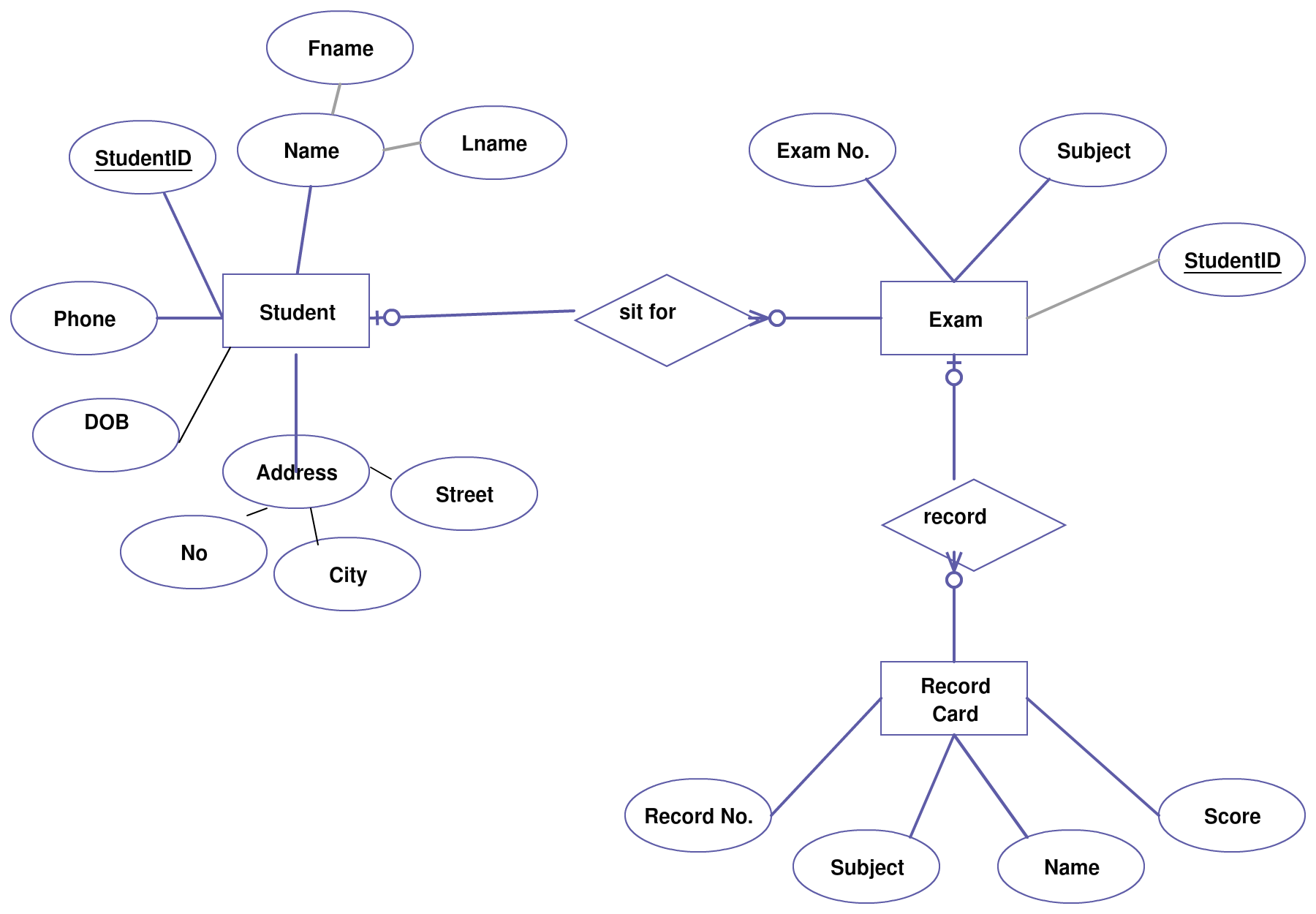 ENTITY
An entity is an object that exists and is distinguishable from other objects.
Example: specific person, company, event, plant
Entities have attributes
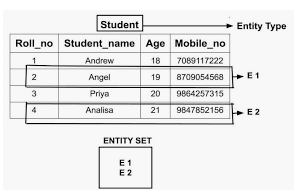 Entity Notations
Entity represents in Rectangle shape
Student
Exam
ATTRIBUTE
Attributes are the properties which define the entity type.

Example: Roll_No, Name, DOB, Age, Address, Mobile_No are the attributes which defines entity type Student

In ER diagram, attribute is represented by an oval.
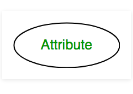 KEY ATTRIBUTE
The attribute which uniquely identifies each entity in the entity set is called key attribute.


Example:  Roll_No will be unique for each student


In ER diagram, key attribute is represented by an oval with underlying lines.
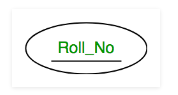 COMPOSITE ATTRIBUTE
An attribute composed of many other attribute is called as composite attribute.

Example:  Address attribute of student Entity type consists of Street, City, State, and Country.
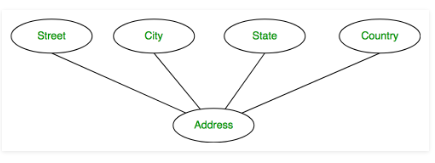 MULTIVALUED ATTRIBUTE
An attribute consisting more than one value for a given entity.


Example: Phone_No (can be more than one for a given student).


In ER diagram, multivalued attribute is represented by double oval.
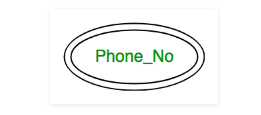 Derived Attribute Notations
An attribute which can be derived from other attributes of the entity type is known as derived attribute.

Example: Age (can be derived from DOB)
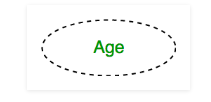 Relation Notations
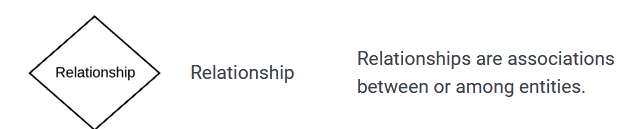 Sit for
Exam
Student
SUMMARY OF SYMBOLS USED IN E-R NOTATION(CONT’D)
Rectangle – Entity
Ellipses -- Attribute (underlined attributes are [part of] the primary key)
Double ellipses -- multi-valued attribute
Dashed ellipses-- derived attribute, 
Example: age is derivable from birthdate and current
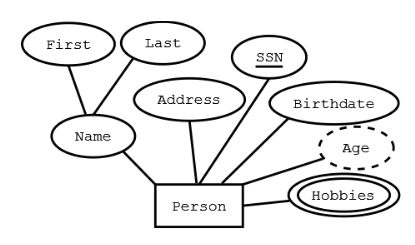 Helps to give name for particular relation
Representing entities
we represent an entity by a named rectangle
use a singular noun, or adjective + noun
refer to one instance in naming
CUSTOMER
PART TIME EMPLOYEE
Types of Relationships in ER Model
Types of Relationships
Three types of relationships can exist between entities

One-to-one relationship One-to-one relationship (1:1): One instance in an entity (parent) refers to one and only one instance in the related entity (child).
One-to-many relationship One-to-many relationship (1:M): One instance in an entity (parent) refers to one or more instances in the related entity (child)
Many-to-many relationship Many-to-many relationship (M:N): exists when one instance of the first entity (parent) can relate to many instances of the second entity (child), and one instance of the second entity can relate to many instances of the first entity.
ENTITY-RELATIONSHIP DIAGRAMS(CONT’D)
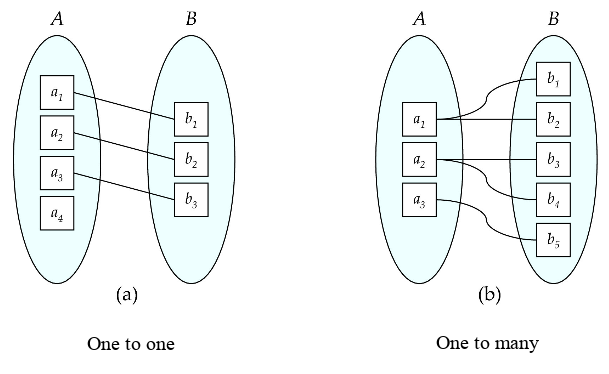 ENTITY-RELATIONSHIP DIAGRAMS(CONT’D)
Types of Relationships
Many-to-many relationship Many-to-many relationship (M:N): exists when one instance of the first entity (parent) can relate to many instances of the second entity (child), and one instance of the second entity can relate to many instances of the first entity.
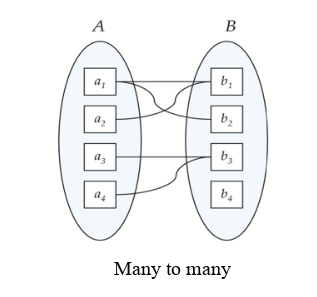 Notations for Relationships in ER Model (CONT’D)
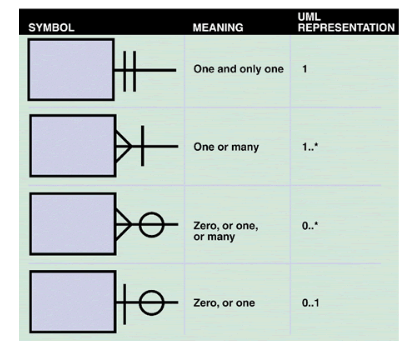 Crow's foot notation is a common method of indicating cardinality. The four examples show how
you can use various symbols to describe the relationships between entities.
E-R MODEL (Example)
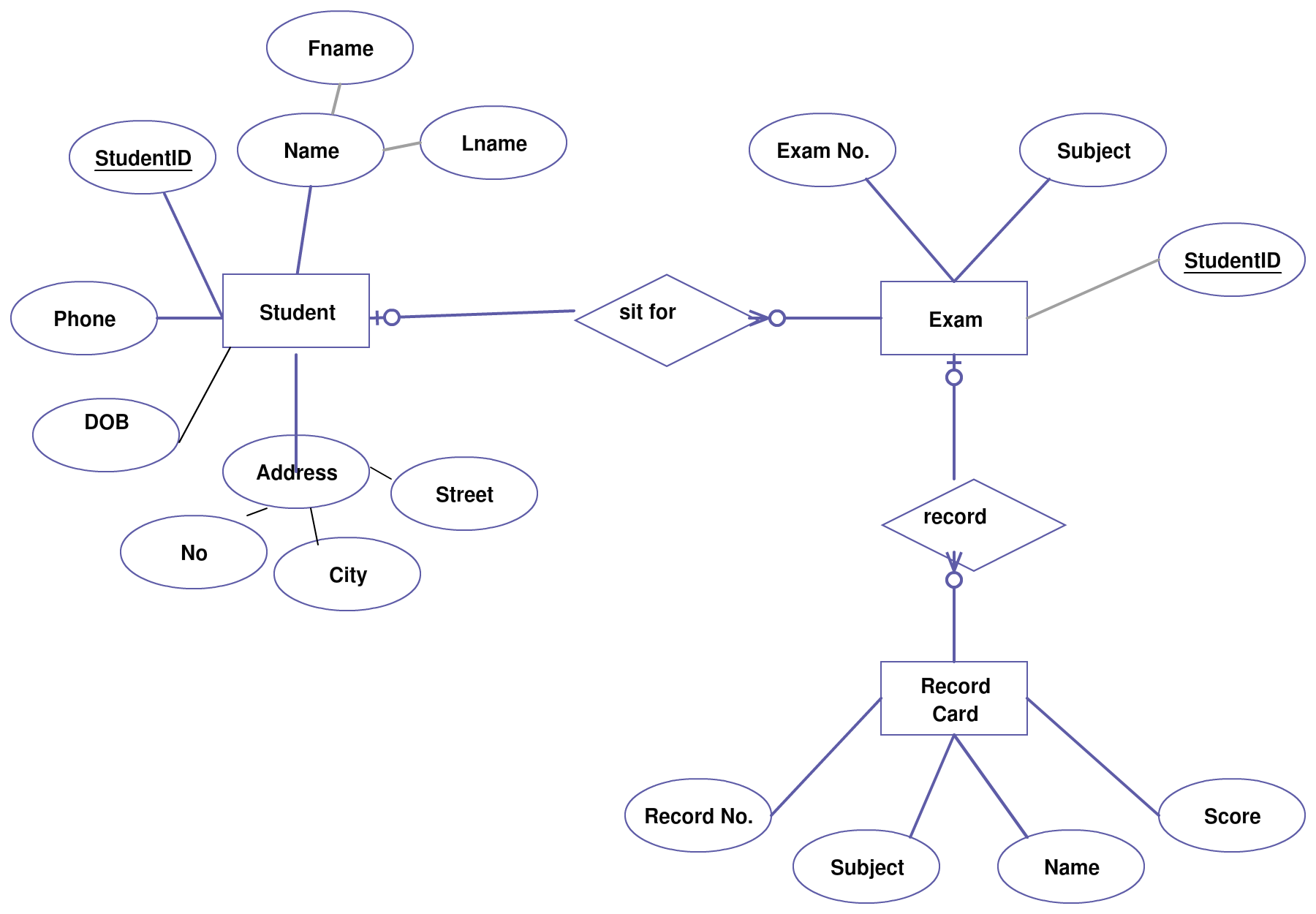 Notations for Relationships in ER Model (CONT’D)
We express cardinality constraints by drawing either a directed line (→),signifying “one,” or an undirected line (—), signifying “many,” between the relationship set and the entity set.
Or, by numbering each entity. * or, m for many.
One-to-one relationship:
A student is associated with at most one instructor via the relationship advisor
A student is associated with at most one department via
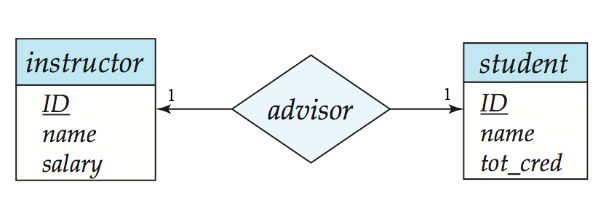 ONE-TO-MANY RELATIONSHIP
one-to-many relationship between an instructor and a student

an instructor is associated with several (including 0) students via advisor
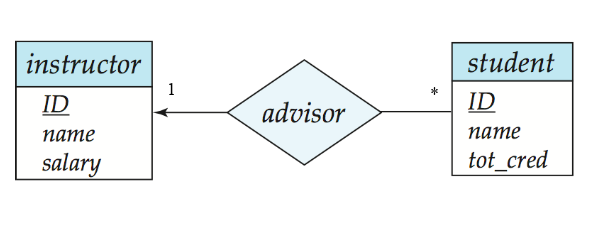 MANY-TO-MANY RELATIONSHIP
An instructor is associated with several (possibly 0) students via advisor
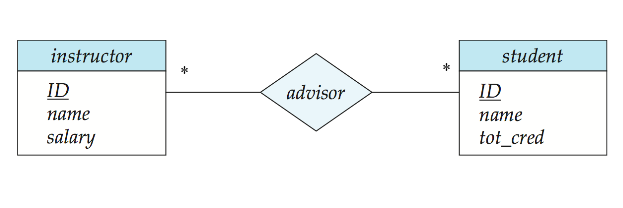 ENTITY-RELATIONSHIP (Example)
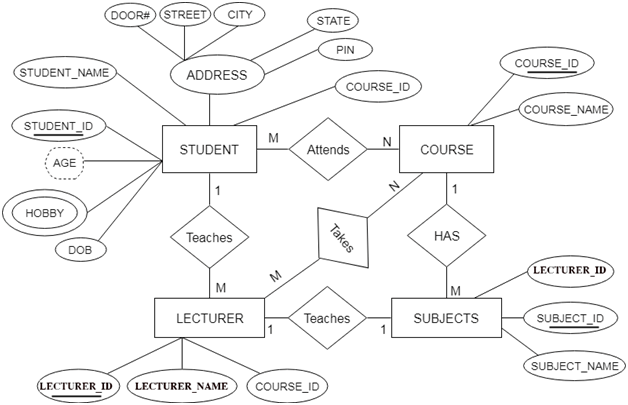 ENTITY-RELATIONSHIP (Example)
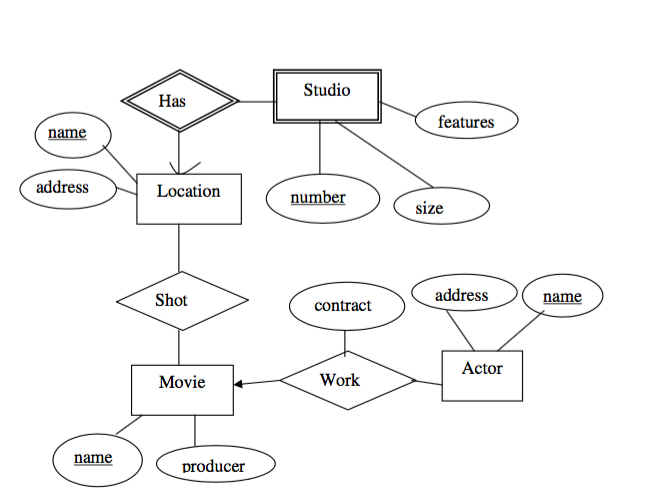 PARTICIPATION CONSTRAINT
Participation Constraint is applied on the entity participating in the relationship set.
Total Participation – Each entity in the entity set must participate in the relationship. If each student must enroll in a course, the participation of student will be total. Total participation is shown by double line in ER diagram.
Partial Participation – The entity in the entity set may or may NOT participate in the relationship. If some courses are not enrolled by any of the student, the participation of course will be partial. The diagram depicts the ‘Enrolled in’ relationship set with Student Entity set having total participation and Course Entity set having partial participation.
WEAK ENTITY SETS
An entity set that does not have a primary key is referred to as a weak entity set
We underline the discriminator of a weak entity set  with a dashed line.
We put the identifying relationship of a weak entity in a double diamond. 
Primary key for section – (course_id, sec_id, semester, year)
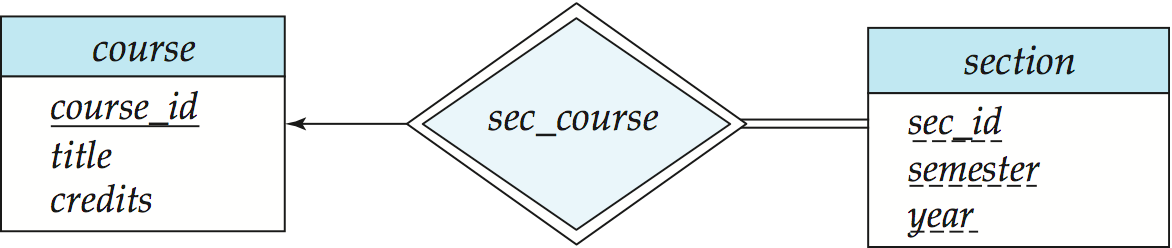 SUMMARY OF SYMBOLS USED IN E-R NOTATION
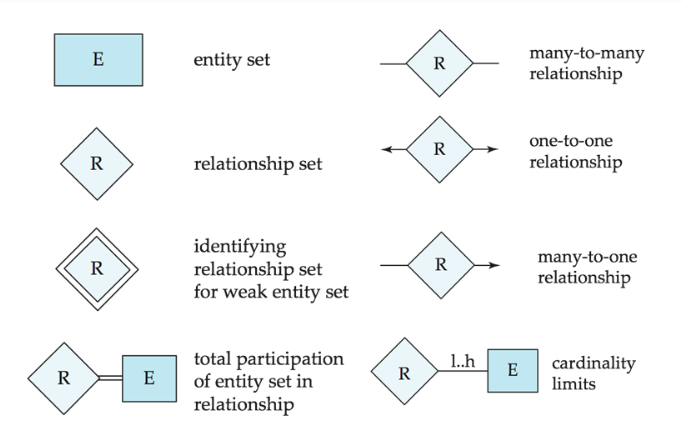 SUMMARY OF SYMBOLS USED IN E-R NOTATION(CONT’D)
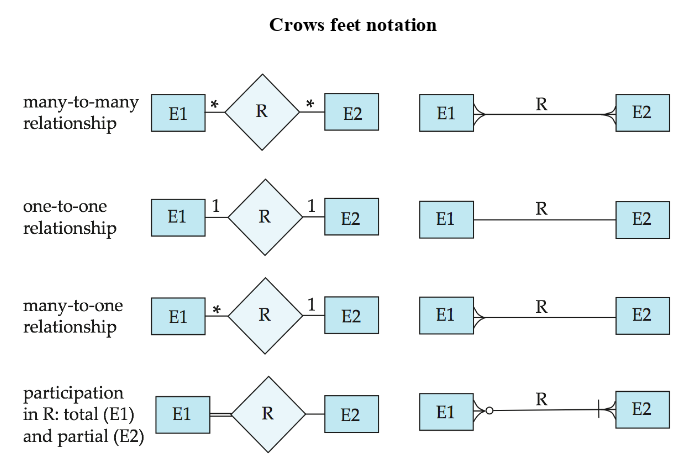 E-R DIAGRAM FOR A UNIVERSITY
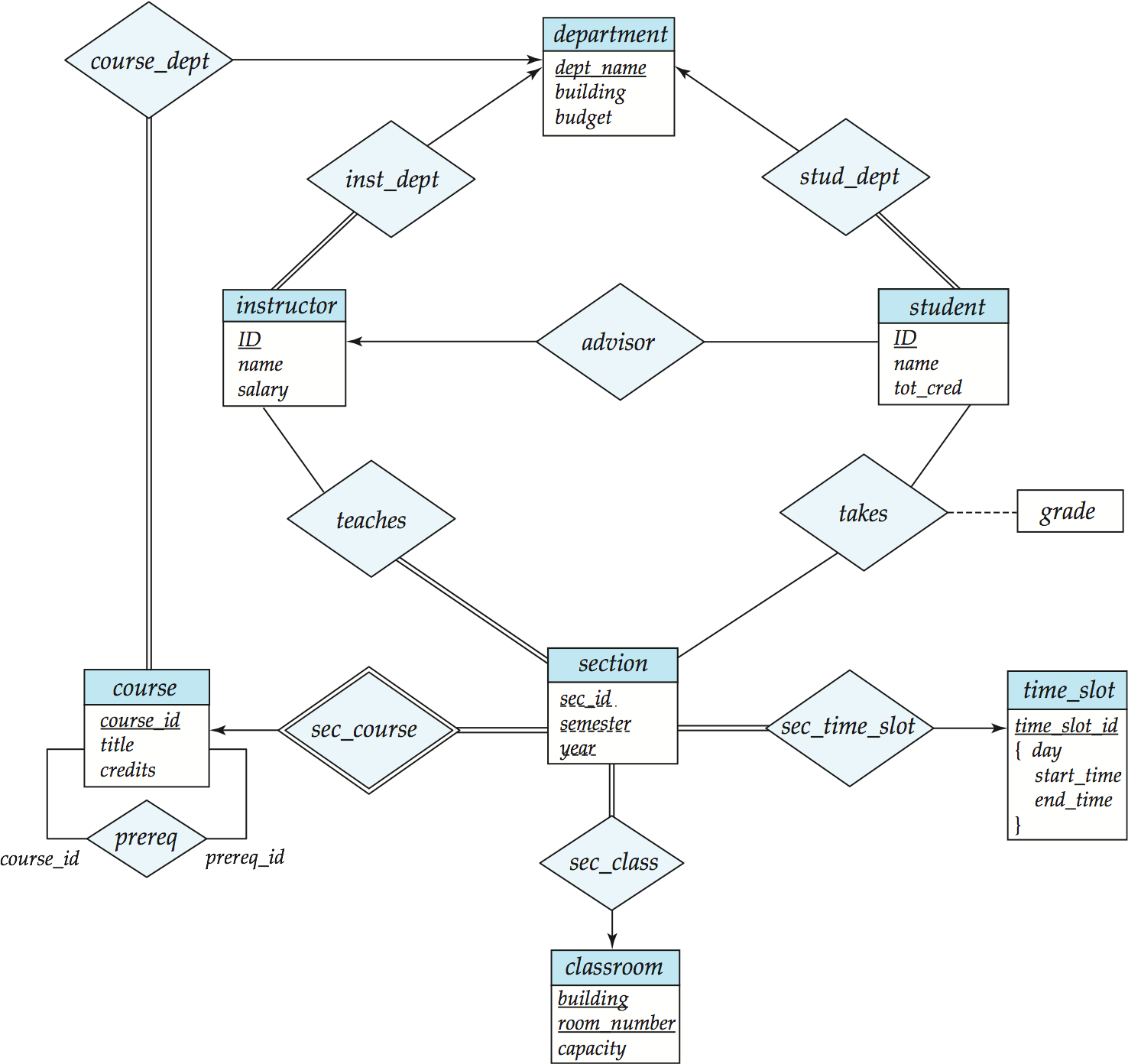 “If opportunity doesn’t knock, build a door.”
– -Milton Berle